Сарадња и такмичење
у групи
Сарадња и такмичење
Сарадња (кооперација) – Особе подржавају једна другу у активностима које изводе (није нужно да имају заједничке циљеве).
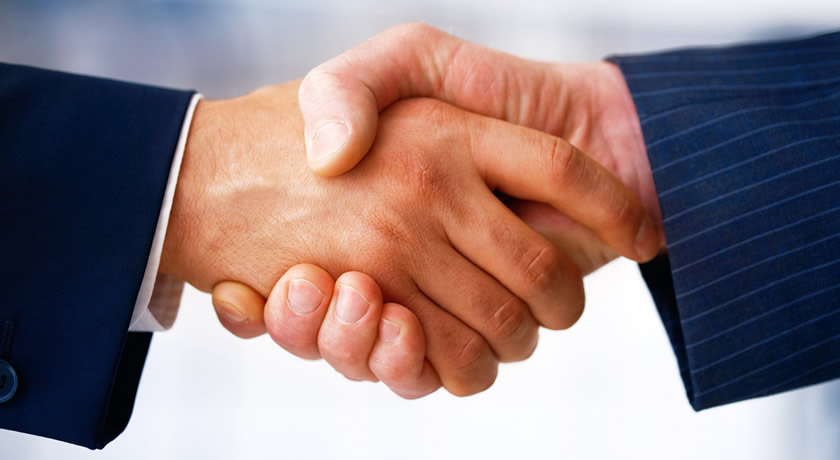 Сарадња и такмичење
Такмичење (компетиција) – Улагање напора да се постигне више и боље него друга особа.
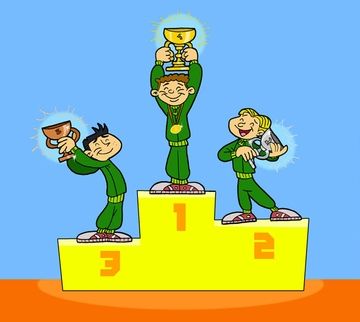 Од чега зависи да ли ће неко сарађивати или ће се такмичити?
Од понашања друге стране
Од могућности споразумевања
Од различитости ставова
Од различитих карактеристика личности
Како сарадња и такмичење утичу на групу?
Уколико постоје, боља је:
Расподела послова унутар групе
Мотивација чланова групе
Комуникација међу члановима
Орјентација на друге
Продуктивност
Интерперсонални односи
Када смо оријентисани на сарадњу, отворени смо да чујемо и толеришемо различита гледишта, док смо у такмичењу усмерени на убеђивање и наговарање.


У нашој култури често говоримо следеће: „такмичење је неизбежно у животу“; „такмичење нас мотивише да дамо најбоље од себе“; „такмичење је забавно“.
Ипак, такмичење са самим собом је најпожељнији облик такмичења. Помоћу њега напредујемо и да померамо властите границе јер се тада бавимо собом, а не противником.
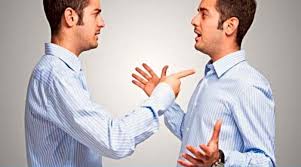 Хвала на пажњи! 